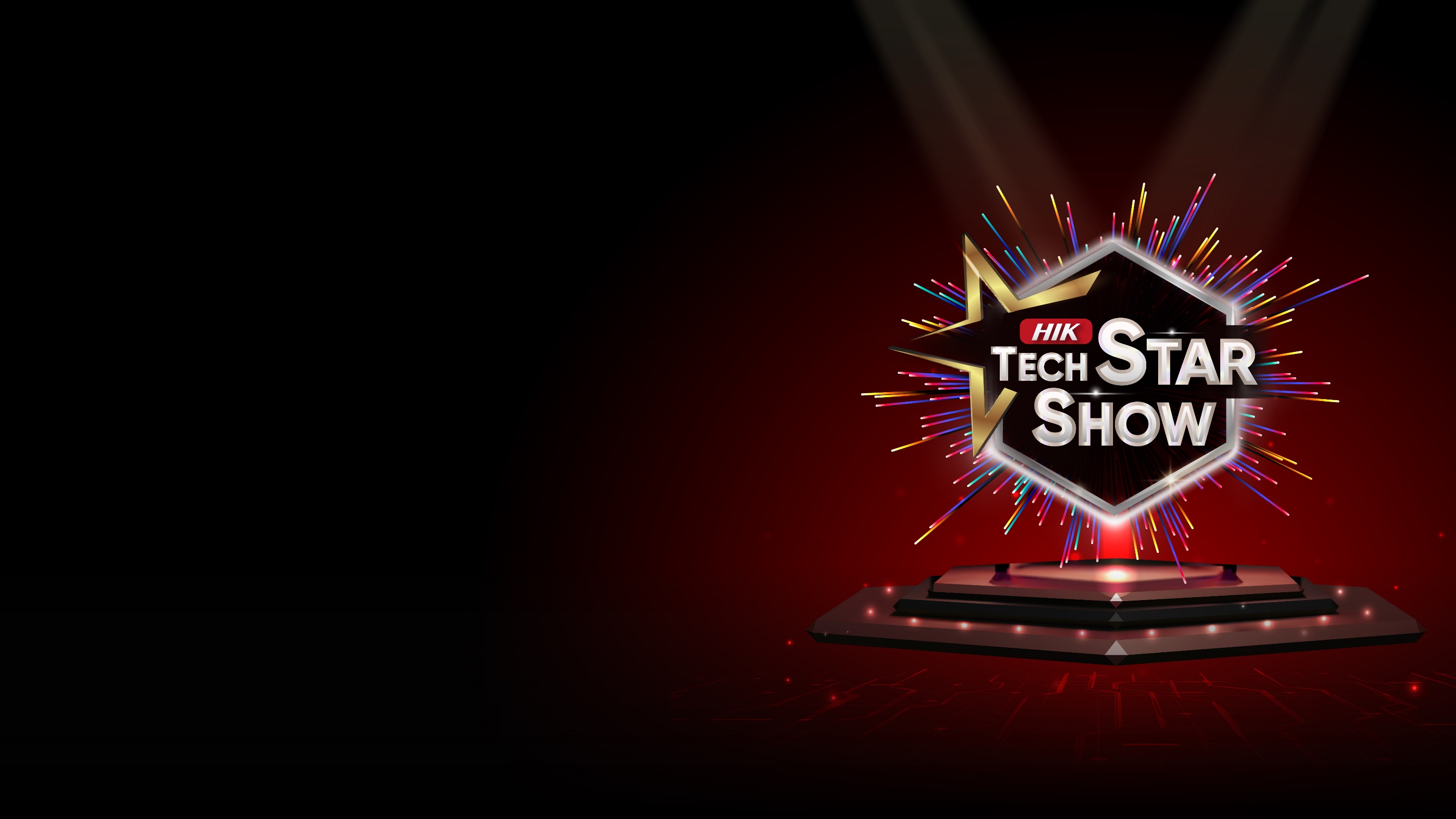 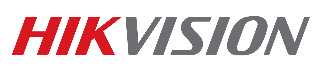 СНИМИТЕ ВИДЕО И
ВЫИГРАЙТЕ ПОЕЗДКУ 
В КИТАЙ НА ЗАВОД HIKVISION
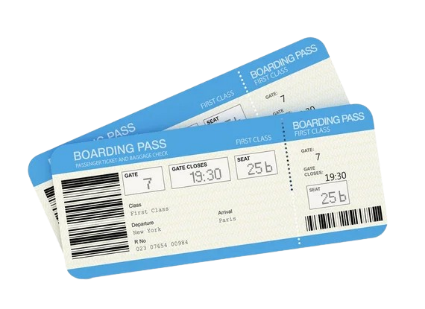 #hiktechstar_Kyrgyzstan | #hiktechstar
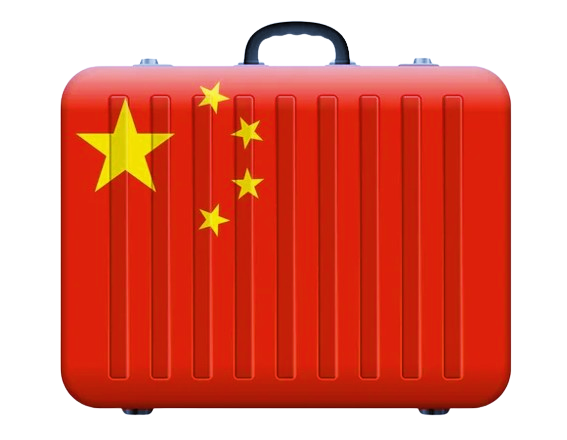 ИЮНЬ
СЕНТЯБРЬ
2024
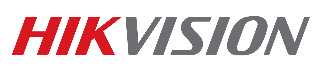 КАК ПРИНЯТЬ 
УЧАСТИЕ
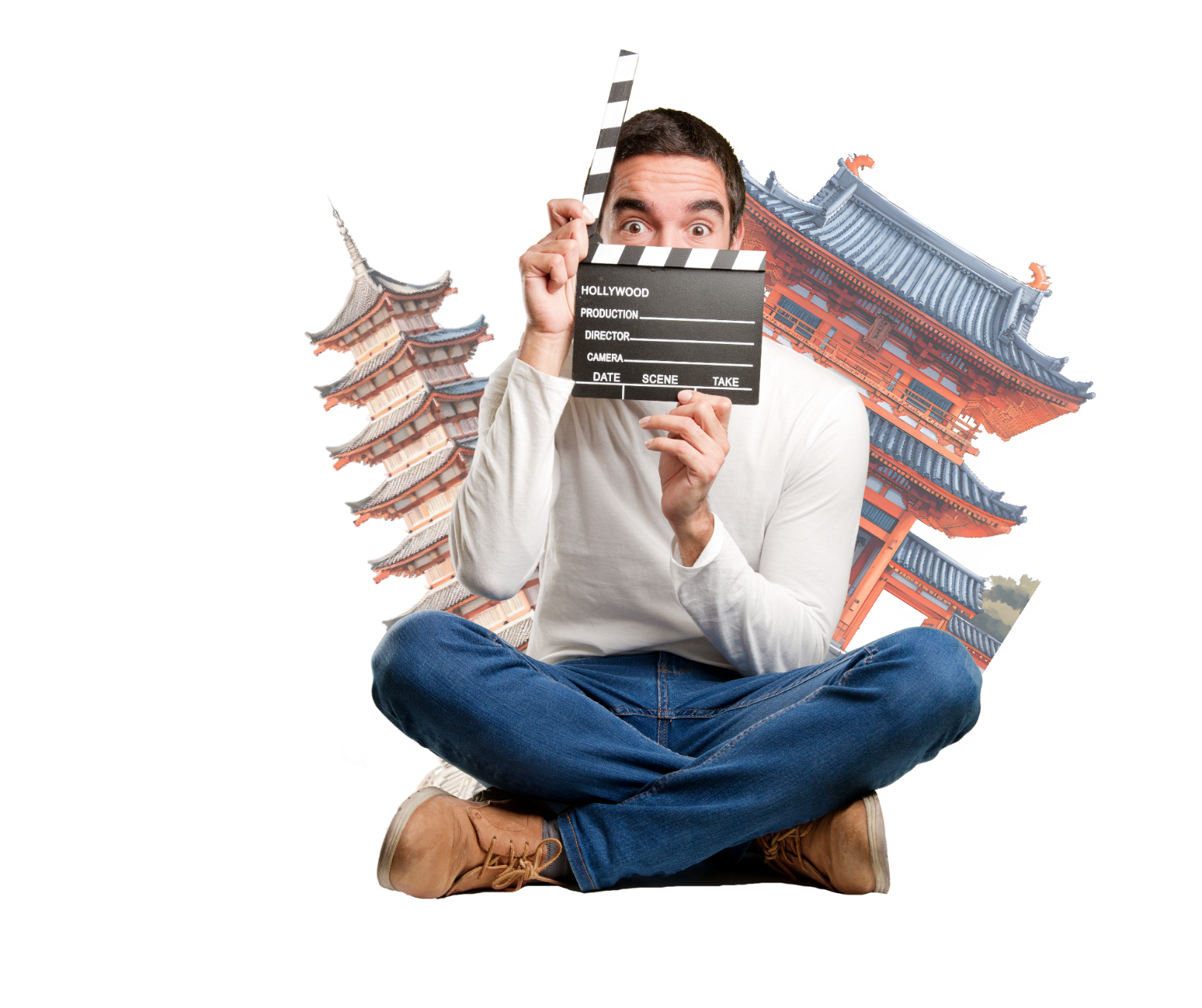 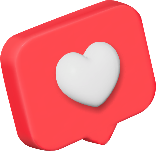 Снять короткое видео на одну из тем:  Рабочие будни. Анпакинг. Обзор. ColorVu Smart Hybrid Light.  
Опубликовать видео на своей профессиональной или личной странице в Instagram.  
В описании поста с видео необходимо ОБЯЗАТЕЛЬНО отметить: 
Официальную глобальную страницу @hikvision
Официальную страницу представительства @hikvision__kyrgyzstan.
Поставить #hiktechstar
Поставить #hiktechstar_kyrgyzstan
摩爾多瓦
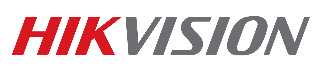 ПРИЗЫ
И ПОДАРКИ
50
10
3
1
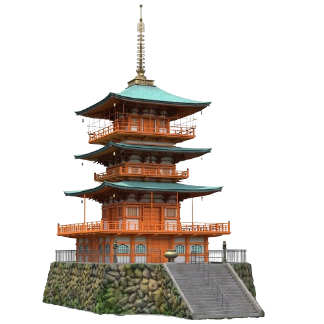 Кепок с футболками “Hikvision”
Рюкзаки Нikvision
Айпи-тестеры
место на невероятное
путешествие в Китай на завод Hikvision
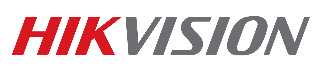 ПРОГРАММА
ПОЕЗДКИ В КИТАЙ
Что оплачивает Hikvision
Проживание | Перелет | Трансфер | Гала-ужин
Посещение штаб-квартиры Hikvision
Взаимодействие с командой Hikvision R&D
Церемония награждения
Профессиональные сертификаты
Посещение "умной" фабрики
Культурный тур в Ханчжоу
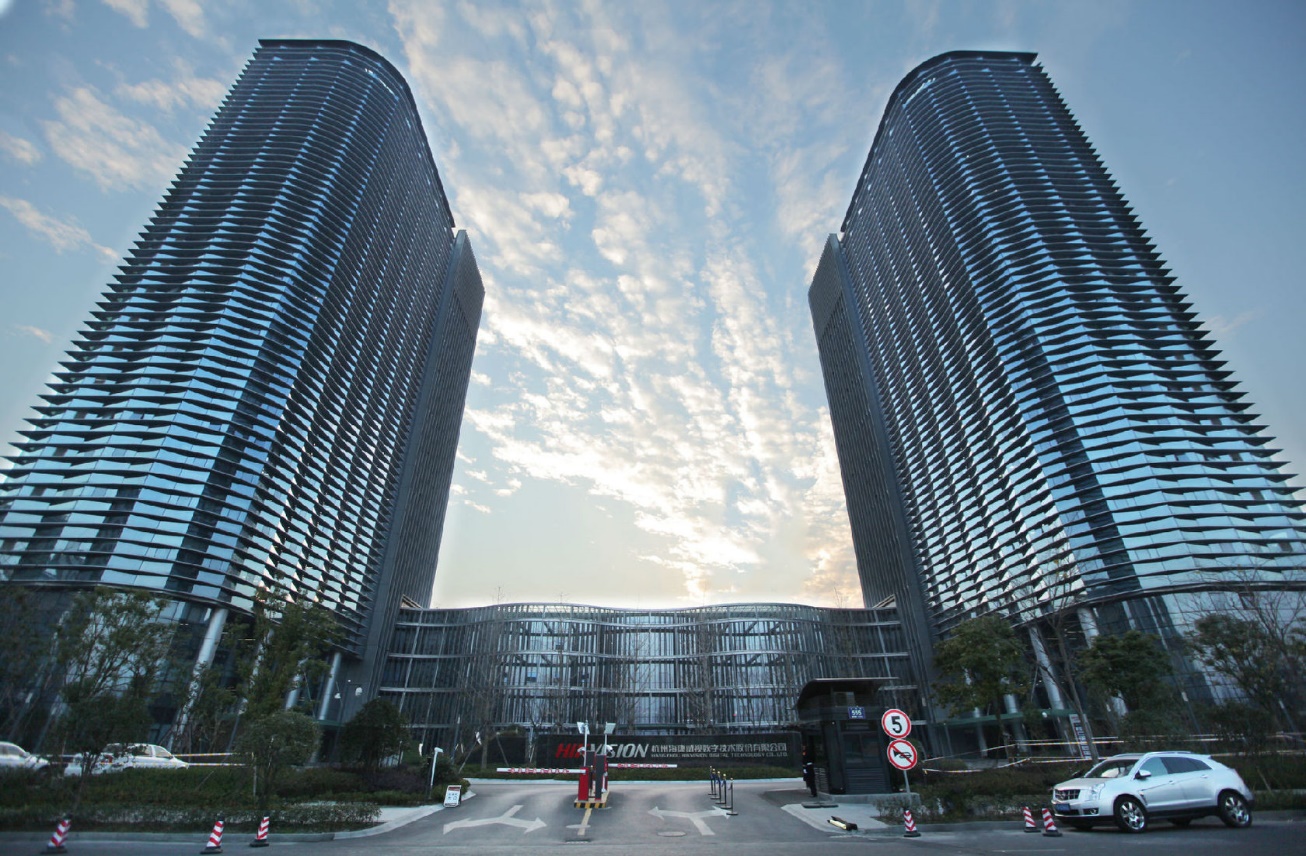 Что не оплачивает Hikvision
Личные расходы | Обеды и ужины вне программы
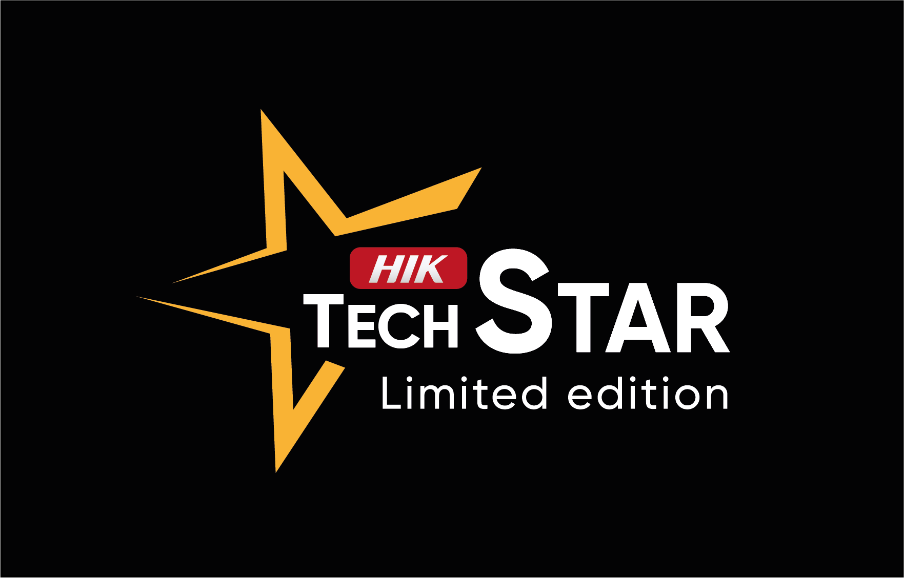 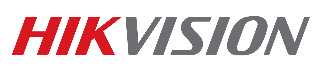 КАКИМ
ДОЛЖНО БЫТЬ ВИДЕО
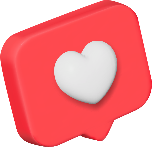 Тайминг видео от 30 до 60 секунд;
Ролик должен быть хорошего качества, не рябить и не быть чересчур темным или засвеченным;
Нельзя репостить и использовать видеоролики  чужого производства;
Видеоролик должен иметь смысл и последовательность. Нельзя просто снять стену с видеокамерой.
Видеоролик может обучать, вдохновлять или забавлять зрителей;
На видеоролике не может присутствовать оборудование конкурирующих брендов.
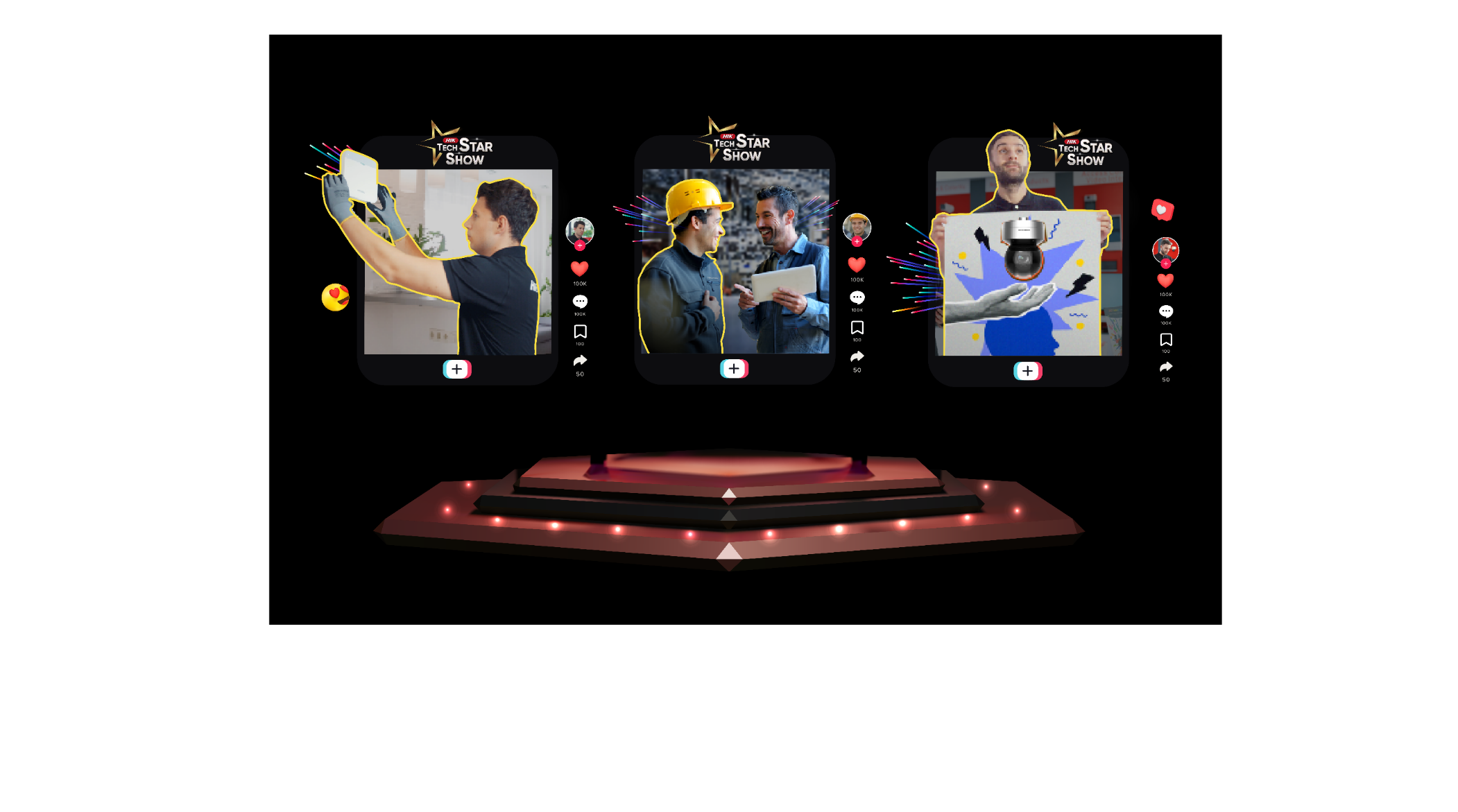 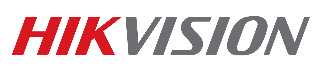 ПРИМИТЕ УЧАСТИЕ
И ОТПРАВЛЯЙТЕСЬ
В КИТАЙ ЗА НОВЫМ
ОПЫТОМ И ВПЕЧАТЛЕНИЯМИ
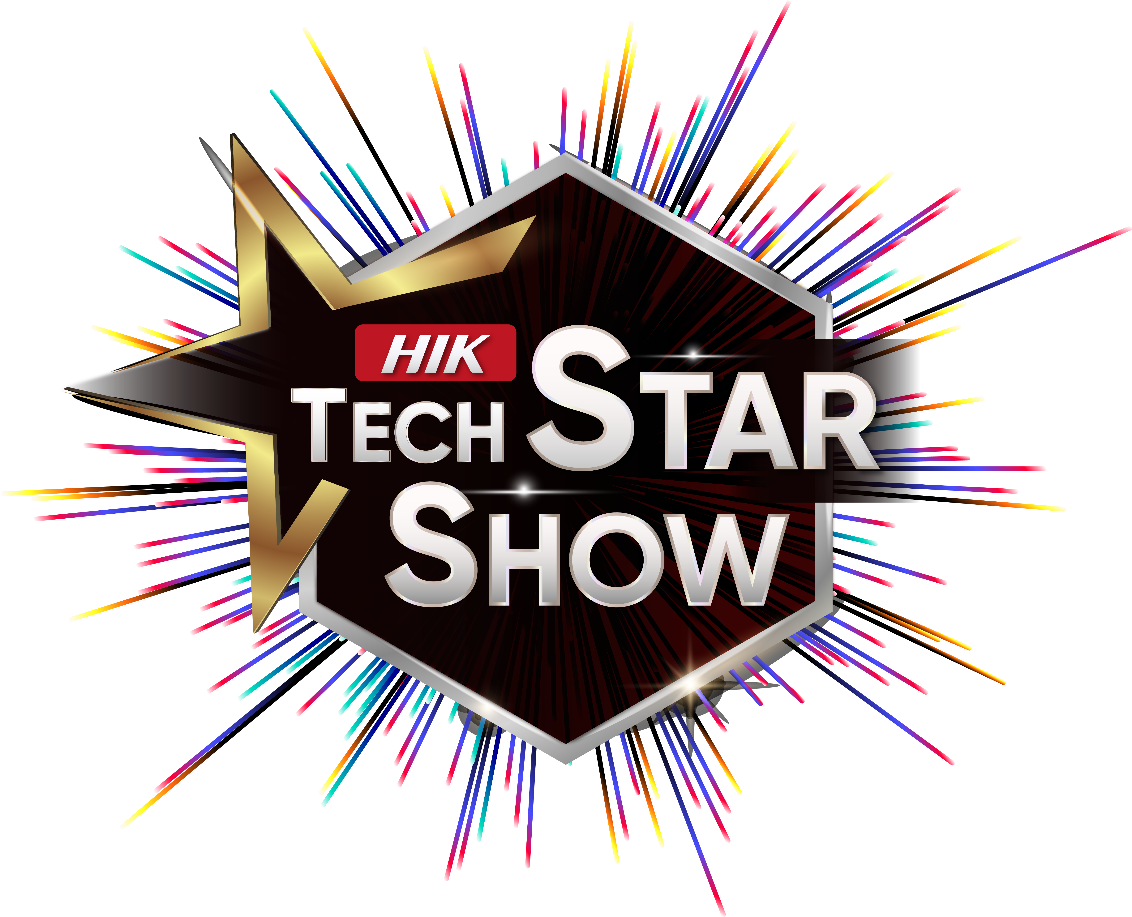 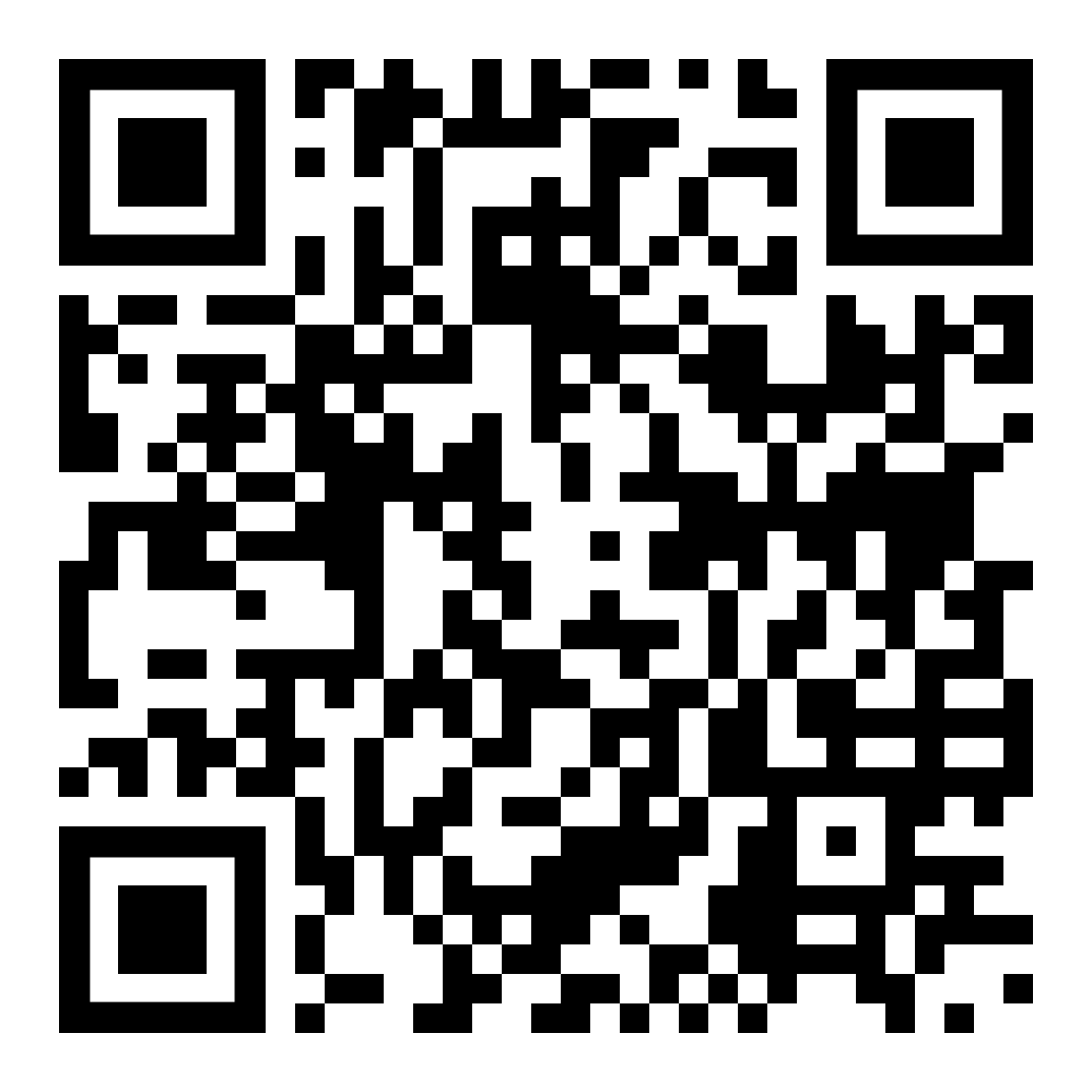 Подписывайтесь на наш
Канал, выполняйте условия и
Побеждайте!